Journey into space
Vocabulary
Journey into space.





The spaceship  will leave the Moon’s  orbit.








‘You still won’t have any brains.’ (=You will still be ignorant.)
journey /ˈdʒɜːni/ the act of  travelling

space/speɪs/ the empty area where planets and stars are


orbit /ˈɔːbɪt/ a curved path  around a planet or a star








brain /breɪn/ the organ inside the head.
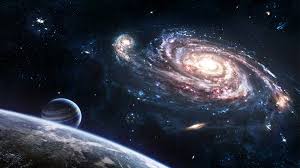 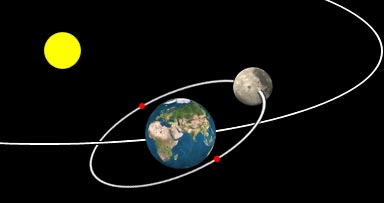 suspended animation – a state in which life in a body is slowed down or stopped.



look after – take care

chest /tʃest/ the upper part of the body between the neck and the stomach
You’ll be in suspended animation for the journey.




The robot will look after us.
He opened a small door in the robot’s chest.
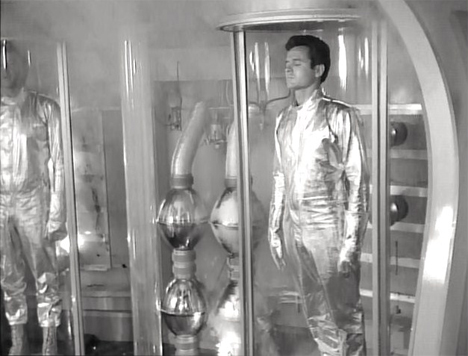 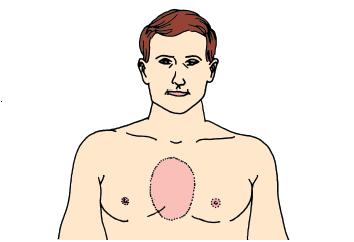 pick up – to lift


race – to run fast, to compete in a race.
They picked up their bags.


I’ll race you to the room.
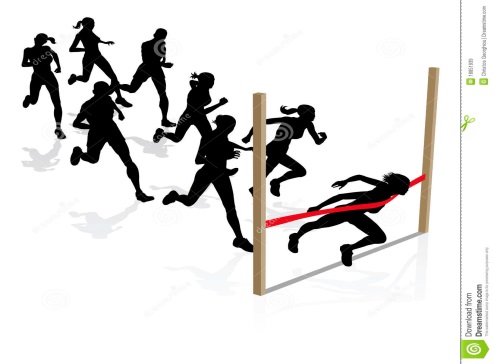 It is 20 light years from Earth.
light year -  the distance that light travels in one year (about 9.5 million kilometres).
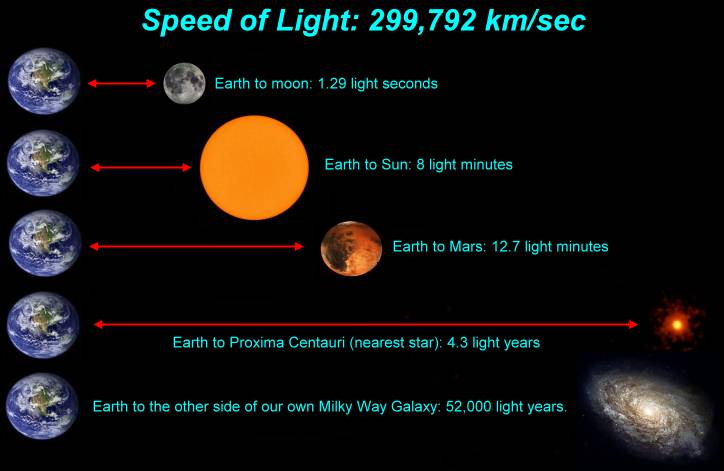